Levanger Rotaryklubb 2. januar 2018
«Cittaslow som et strategisk verktøy for god byutvikling 
– status, utfordringer og muligheter slik jeg ser det»
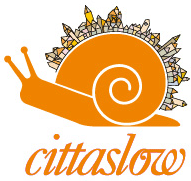 Atle Busch, leder for Cittaslowrådet i Levanger
www.cittaslow.org
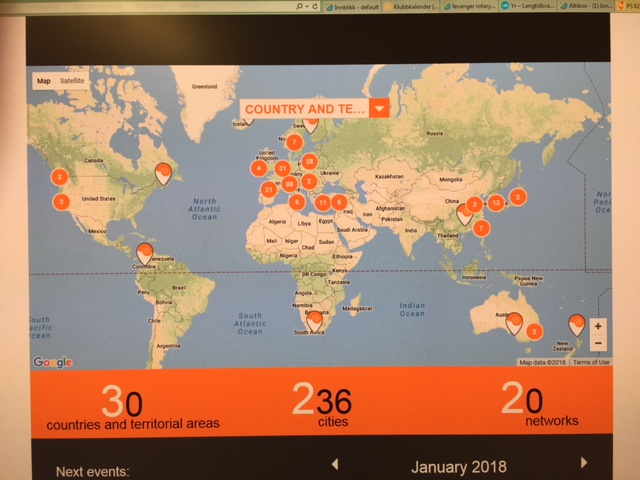 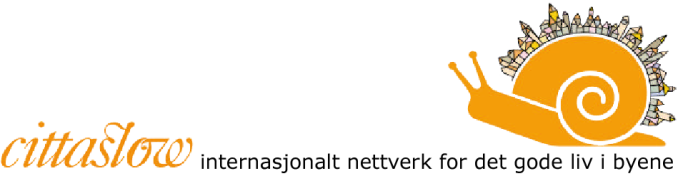 [Speaker Notes: Cittaslow ble startet i Italia i 1999 som en utvidelse av slowfood-bevegelsen til for å omfatte flere aspekter i samfunnet enn matkultur ved å ta utgangspunkt i det lokale særpreg og varer i byens utviklings arbeid. Utgangspunktet for bevegelsen var reaksjon på den standardisering og ensretning stedsutformingen etter hvert har tatt, med like fasader, samme butikkjeder, samme vareutvalg og reklame. Et av målene for Cittaslow-bevegelsen er å ta vare på mangfoldet og de særtrekk hver kommune har. Hovedmålet er å bedre livskvaliteten til innbyggerne og skape identitet til kommunen og stedet. I en Cittaslow-kommune er der ingen turister - bare gjester! 
Stifterne kalte det Cittaslow med utgangspunkt i ordene «citta» som betyr by, og «slow», som en referanse til slowfood-bevegelsen som var utgangspunktet. 
Målet med Cittaslow er å fremme det gode liv ved å videreutvikle Slow Food filosofien til kommunens innbyggere og til politikere som skal beslutte. Målet er å øke livskvaliteten ved å arbeide for å fremme verdier som kvalitet, bærekraft og lokale produkter.
Cittaslow bygger på et verdisett som handler om kvalitetsbevissthet og livskvalitet og å sikre lokal kultur og tradisjoner. Cittaslow består av steder med en lokal identitet i en global verden. Vi forsøker å verne om lokale råvarer og produkter med høy kvalitet samt arbeider for en bærekraftig utvikling i balanse og harmoni – Det gode liv. Dette er verdier som i dag ofte må kjempe delvis mot effektivitet, kvantitet og ensartethet.
Med dette som utgangspunkt har Cittaslow-bevegelsen siden vokst til et internasjonalt nettverk som på kryss og tvers inspirer og videreutvikler tanken om «det gode liv».]
Medlemscharterets seks hovedprinsipper
Byene skal iverksette en miljøpolitikk. 
Miljø defineres vidt; fra forurensning til miljøsertifisering av kommunens virksomhet og arbeid med Lokal Agenda 21. Hensikten i miljøpolitikken er å opprettholde og utvikle byens og omgivelsenes særpreg med fokus på bedring og gjenbruk.
Byene skal iverksette en infrastrukturpolitikk som retter seg mot forbedring av arealer. 
Det skal legges vekt på grønne områder og myke trafikanter, samt tilgjengelighet for alle. 
Byplanleggingen skal bidra til å bedre byens og omgivelsenes kvaliteter. 
Man skal ta vare på byens særpreg og historiske forankring. Miljø og estetikk legges til grunn for planleggingen. Man er åpen for bruk av moderne datateknologi. 
Byene skal stimulere å ta vare på lokale mat- og håndverkstradisjoner. 
Man skal oppmuntre til produksjon og bruk av matvarer som er produsert naturlig og økologisk, og utelukke genmanipulert mat. Videre skal byene fremme håndverksprodukter som har sin rot i lokal kultur og tradisjon. Byene skal legge til rette for steder for kontakt mellom konsumentene og produsentene. 
Byene skal fremme vennlighet og gjestfrihet gjennom informasjon, skilting og god ivaretakelse av vertskapsfunksjonen. 
Man skal bestrebe og fjerne fysiske og kulturelle hindre for utstrakt bruk av byens ressurser og tilbud.
Byene skal skape en bevissthet og identitet til Cittaslow hos innbyggerne. 
Det må legges opp til en bred informasjon om Cittaslow-arbeidet. Her må det satses spesielt på ungdom og utdanningssystemet.
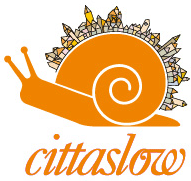 [Speaker Notes: I 2003 var det 52 kriterier som skulle etterleves av medlemmene av Cittaslow – i dag er det 72 kriterier.]
Levanger som del av Cittaslow
Ble medlem i 2003
Medlem av Cittaslow Nordisk nettverk 
Finland: Kristinestad
Norge: Sokndal, Ulvik, Eidskog, Levanger
Danmark: Mariager, Svenborg
Island: Djúpivogur
Sverige: Falköping
Utvikling siden 2003 – «Fra latterliggjøring til opplevd stolthet over kommunen vår»
[Speaker Notes: Levanger ble medlem av Cittaslow i 2003. 
I de årene som er gått siden Levanger ble medlem har det vært en utvikling i Levanger som på veldig mange områder passer inn i cittaslow. Dette er et samspill mellom kommune og innbyggere. Levanger kommune forsøker å tilrettelegge på ulike områder, og innbyggerne som privatpersoner, gjennom det frivillige organisasjonsliv bidrar med utvikling og opplevelser. 
«Levanger 2020», et prosjekt som er et partnerskap mellom ulike private og offentlige aktører og som innbyggere i 2006 var med å utforme.]
Status og muligheter
Byene skal iverksette en miljøpolitikk. 

Eksempler fra Levanger:
«Reis smart»
Sykkelby
Solceller på et kommunalt bygg
Fjernvarmeanlegg 
Innherred renovasjon
[Speaker Notes: Byene skal iverksette en miljøpolitikk. 
	Eksempler fra Levanger:
«Reis smart»
Sykkelby
Solceller på et kommunalt bygg
Fjernvarmeanlegg 
Innherred renovasjon

Levangers utfordringer/muligheter:
Helhetlig og langsiktig miljøpolitikk med klare forbedringsmål
Trafikksituasjonen i sentrum Trafikksituasjonen i sentrum og på Skogn]
Status og muligheter
2. Byene skal iverksette en infrastrukturpolitikk som retter seg mot forbedring av arealer. 

Eksempler fra Levanger:
Turstier
Trappa opp Staupshaugen
Sjøparken
Staupshaugen og Arboretet
Stadionparken
Idrettsanleggene
Bystrendene på Røstad og Moan
Utplasserte benker
Fenka
[Speaker Notes: 2. Byene skal iverksette en infrastrukturpolitikk som retter seg mot forbedring av arealer. 

Eksempler fra Levanger:
Turstier
Trappa opp Staupshaugen
Sjøparken
Staupshaugen og Arboretet
Stadionparken
Idrettsanleggene
Bystrendene på Røstad og Moan
Utplasserte benker
Fenka

Levangers utfordringer/muligheter:
Drift og utvikling av Arboretet 
Utvikling av bysentrum med grønne områder og for myke trafikanter
Utvikling i bygdene like viktig]
Status og muligheter
3. Byplanleggingen skal bidra til å bedre byens og omgivelsenes kvaliteter. 

Eksempler fra Levanger:
Sjø, kulturlandskap, fjell
Trehusbyen
Bymuseet
Frivilligheten, kulturlivet og organisasjonslivet
[Speaker Notes: 3. Byplanleggingen skal bidra til å bedre byens og omgivelsenes kvaliteter. 

Eksempler fra Levanger:
Sjø, kulturlandskap, fjell
Trehusbyen
Bymuseet
Frivilligheten, kulturlivet og organisasjonslivet

Levangers utfordringer/muligheter:
Magneten-Moan  sentrum
Vekst  bevaring
Sentrum  bygdene
NT => Trøndelag
Savnet av et kulturhus]
Status og muligheter
4. Byene skal stimulere å ta vare på lokale mat- og håndverkstradisjoner. 

Eksempler fra Levanger:
Levanger ligger «midt i matfatet», og Bondens marked. Kunden får en kjøpsopplevelse som er unik. 
Mange selger etter hvert også egenproduserte landbruksprodukter fra egen gård.
Kafe verden
Munkebyosten
Støre gård
Svin på skogen
Mikkelhaug
[Speaker Notes: 4. Byene skal stimulere å ta vare på lokale mat- og håndverkstradisjoner. 

Eksempler fra Levanger:
Levanger ligger «midt i matfatet», og Bondens marked, hvor produsentene selv byr fram sine landbruksprodukter samler et bredt publikum som setter pris på å handle rett fra bonden for så å kunne tilberede kortreist mat. Kunden får en kjøpsopplevelse som er unik. 
Mange selger etter hvert også egenproduserte landbruksprodukter fra egen gård.
Kafe verden
Munkebyosten
Støre gård
Svin på skogen
Mikkelhaug

Levangers utfordringer/muligheter:
Vi skulle gjøren vært like flinke som Inderøy med sin «Gyldne omvei». 
Verve Inderøy til Cittaslow?
Bondens marked og bruke landbruksnæringen aktivt]
Status og muligheter
5. Byene skal fremme vennlighet og gjestfrihet gjennom informasjon, skilting og god ivaretakelse av vertskapsfunksjonen. 

Eksempler fra Levanger:
Åsenfjorden, Ytterøy, Ekne og Frolfjellet med hytter og turmuligheter 
Pilgrimsleden gjennom Okkenhaug-Munkeby-Markabygda/Alstadhaug 
Studentbyen
Sykehuset
Nye innbyggere ønskes velkommen med velkomsthilsen og en gavepakke med opplevelser 
Ti på topp» og «Tour de Tomtvatnet»
Utdannede guider
Martnaene
[Speaker Notes: 5. Byene skal fremme vennlighet og gjestfrihet gjennom informasjon, skilting og god ivaretakelse av vertskapsfunksjonen. 

Eksempler fra Levanger:
Åsenfjorden, Ytterøy, Ekne og Frolfjellet med hytter og turmuligheter som  tiltrekker seg folk også utenfor kommunen
Pilgrimsleden gjennom Okkenhaug-Munkeby-Markabygda/Alstadhaug 
Studentbyen
Sykehuset
Nye innbyggere ønskes velkommen med velkomsthilsen og en gavepakke med opplevelser som gjør det lettere å bli kjent med sin nye bostedskommune
«Ti på topp» og «Tour de Tomtvatnet»
Utdannede guider
Martnaene

Levangers utfordringer/muligheter:
Alle jobber for seg?
Nettverk utenfor kommunen er like viktig som de i kommunen?
Skilting som viser Cittaslow-kvalitetene i praksis]
Status og muligheter
6. Byene skal skape en bevissthet og identitet til Cittaslow hos innbyggerne. 

Eksempler fra Levanger:
Ungdomsutveksling 
«Levanger 2020»
Oppretting av Cittaslowrådet
[Speaker Notes: 6. Byene skal skape en bevissthet og identitet til Cittaslow hos innbyggerne. 

Eksempler fra Levanger:
Ungdomsutveksling 
Levanger «2020»
Oppretting av Cittaslowrådet

Levangers utfordringer/muligheter:
Bruke Cittaslowlogoen i alt informasjonsmateriell, annonsering og skliting
Folkehelseperspektivet og HUNT-resultater
Få frivilligheten på parti
Kunnskap og forståelse gjennom barnehager og skole
Ungdomsrådet
Gjennomsyre kommuneadministrasjonen mht drift og utvikling

Oppsummert: Veldig mye er bra og har blitt bedre siden 2003 sett i lys av Cittaslowbegrepet.
Kanskje trenger vi en ny tydeliggjøring av utfordringene og ønskene ala «Levanger 2020» som ble gjennomført i 2006?]
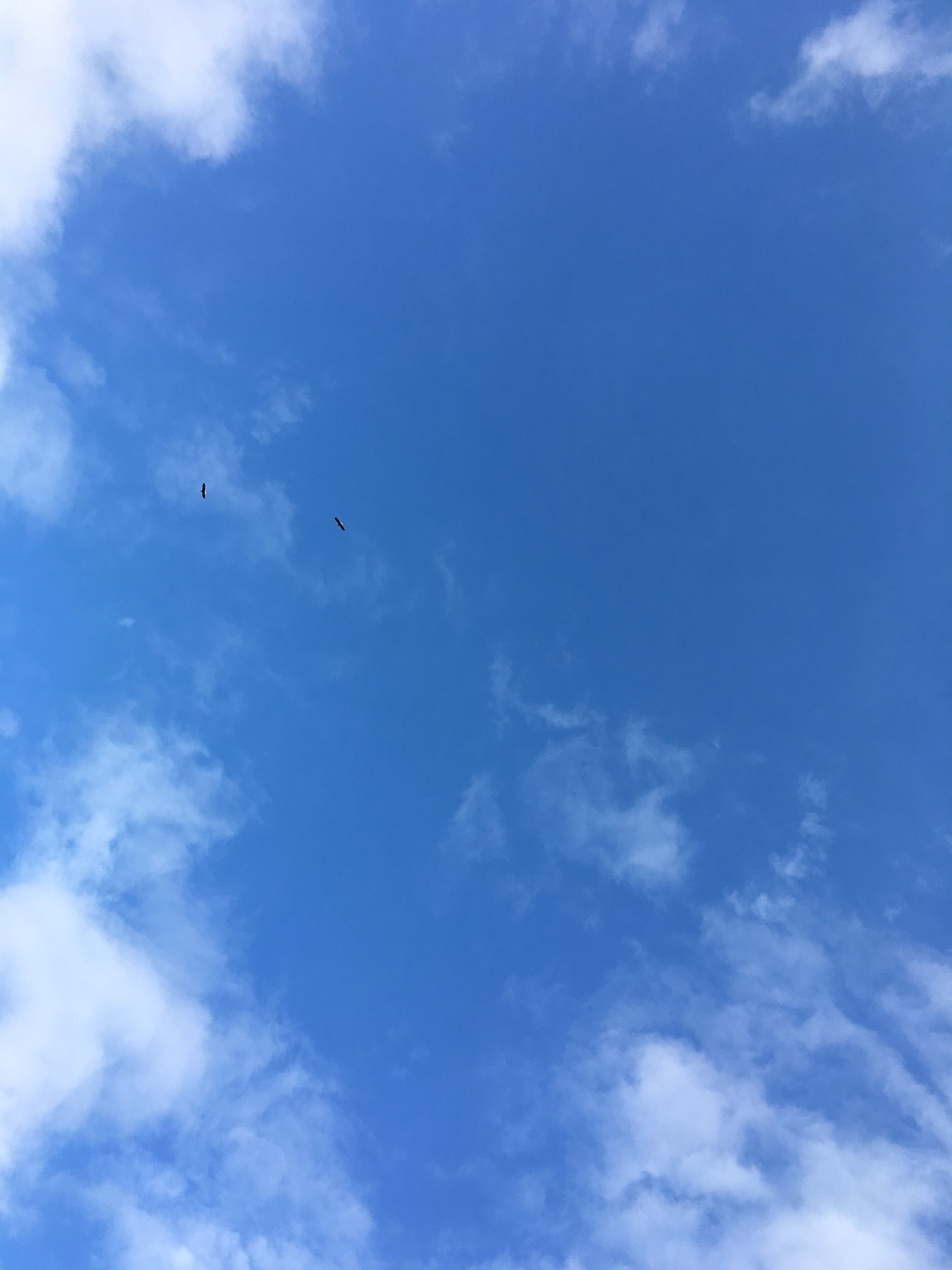 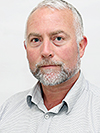 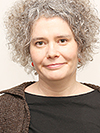 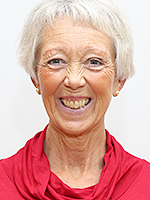 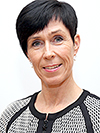 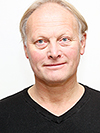 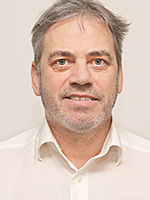 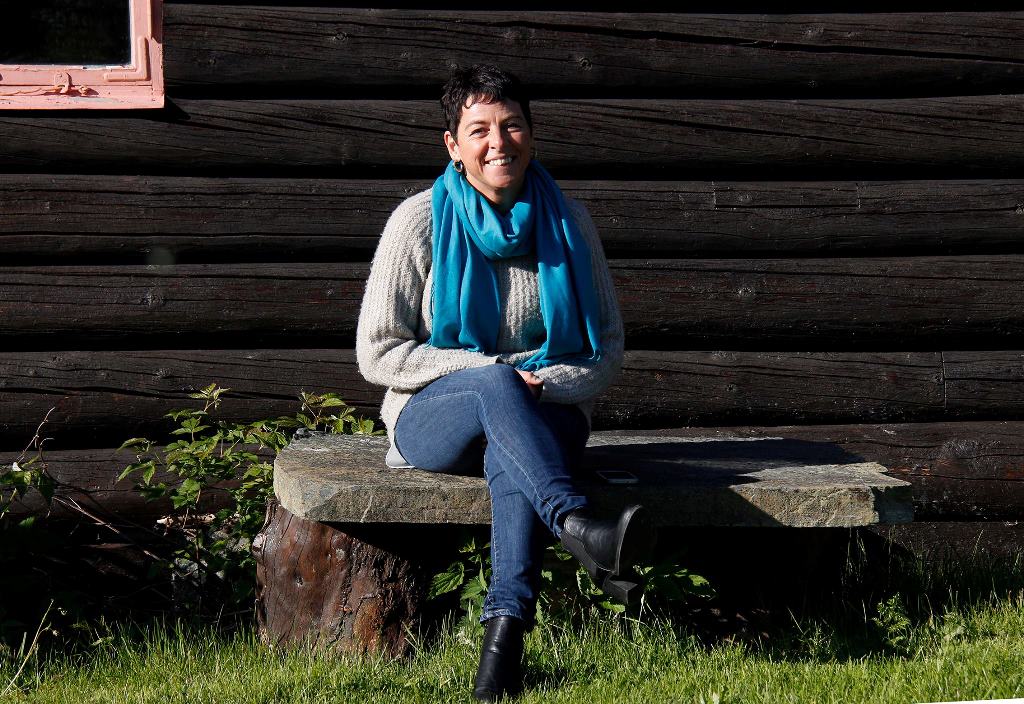 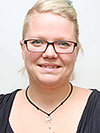 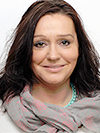 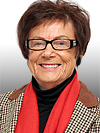 Hvordan arbeide for å få mer energi og effekt ut av Levanger som Cittaslowby?
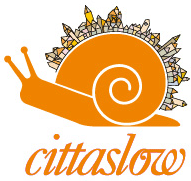 [Speaker Notes: Ordfører Robert Svarva da dette rådet ble konstituert: «Cittaslow skal være et kvalitetsstempel»]
Cittaslowrådet tenker slik – tenker vi rett?
Cittaslowprisen
Cittaslowprisen 2016
 
Galleri Fenka 
Nordenget gårdsmuseum
Brødrene Torkildsen orgelbyggeri
Med svin på skogen
Støre gård 

Hvem blir vinner av prisen for 2017? Du kan foreslå kandidater.
[Speaker Notes: Hva får prisvinneren?
Hederlig omtale og oppmerksomhet 
Diplom og plakett
Mulighet til å bruke Cittaslowlogoen i reklameøyemed
Avmerking på kart ved innfartsårene til kommunen med QR-kode du kan fylle med innhold (Planlagt klart sommeren 2017)
Oppføres i NAF-boka under Levanger

Vi håper du også føler stolthet!]
Hva kan du bidra med?
Gjør at Levanger får mer utav det å være en del av Cittaslow-bevegelsen
Iverksett tiltak som gir Cittaslow innhold  bruk Cittaslow som begrep
Skap engasjement blant kjente og besøkende
Motsi negativ omtale
Kom med tips og forslag til Cittaslowrådet
Har du noen tips eller forslag?
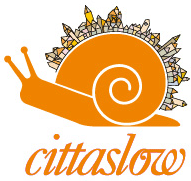 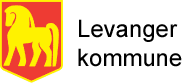